Gene Ontology
Ставровская Елена
2015
Gene Ontology или GO
- биоинформатический проект, посвященный созданию унифицированной терминологии для аннотации генов и генных продуктов всех биологических видов
Gene Ontology или GO
Молекулярные функции (англ. molecular function) — специфическая активность генного продукта на молекулярном уровне, например, связывание углеводов илиАТФазная активность.
Биологические процессы (англ. biological process) — сложные явления, необходимые для жизнедеятельности организмов и происходящие благодаря осуществлению последовательности молекулярных функций, например, митоз или биосинтез пуринов.
Клеточные компоненты (англ. cellular component) — части клетки или внеклеточного пространства, где осуществляется функция генного продукта, например, ядроили рибосома.
Gene Ontology или GO
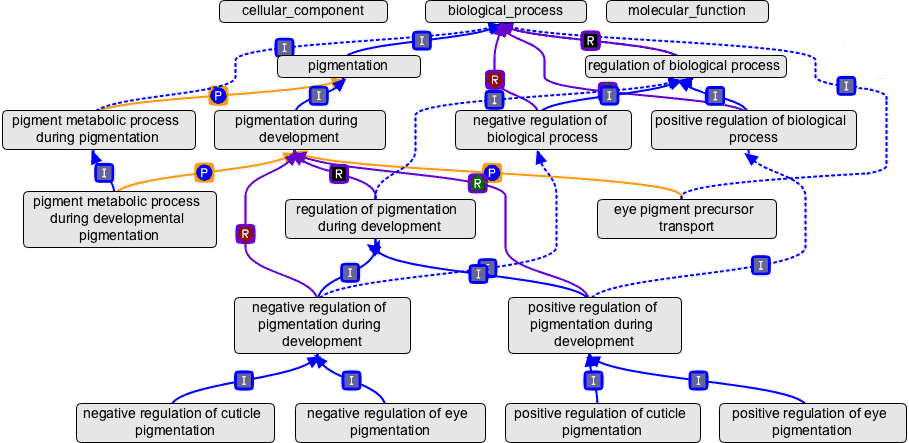 Статистически значимые Go-термы
Мы хотим выявить  те Go-термы, которые перепредставлены в одной выборке по сравнению с другой
Задача:
Есть набор генов в геноме человека, рядом с которыми выявлен некоторый эффект (например, особое сочетание эпигенетических модификаций)
Вопрос: что это за гены?
В качестве референсной выборки (относительно которой считаем перепредставленность) рассматриваем весь геном
Нам понадобятся пакеты:
org.Hs.eg.db – пакет с аннотацией генов в геноме человека
GOFunction – пакет для вычисления перепредставленных термов GO

    library(org.Hs.eg.db)library(GOFunction)
Загружаем идентификаторы генов:
geneNames<-read.table("cg_no_fb_h3k27me3_h3k4me1.txt")
head(geneNames)
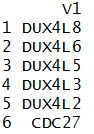 Нам нужен вектор идентификаторов, а у нас таблица

geneNames<-geneNames[,1]
Проблема: для использования GoFunction требуется именовать все гены в Entrez gene ID
Для этого нам и нужен org.Hs.eg.db!
Что в нем есть?

> org.Hs.eg.db
Что там есть?
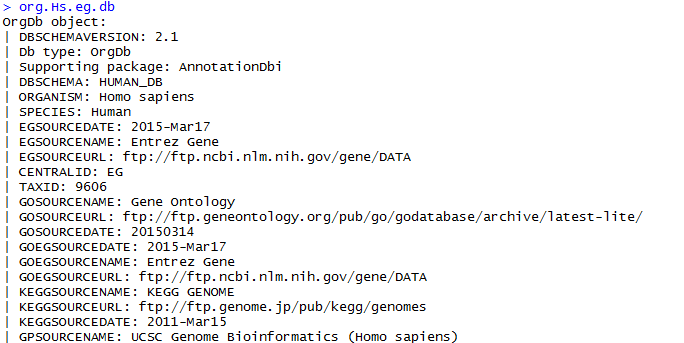 Что там есть?
Колонки базы данных, которые можно использовать в качестве ключей для поиска
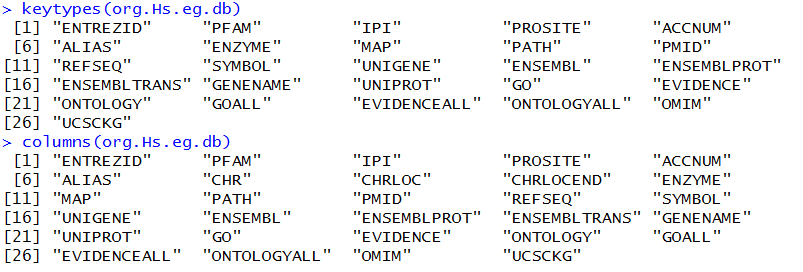 Все доступные колонки базы данных
Переименовываем
geneIDs <- select(    org.Hs.eg.db,    keys=as.character(geneNames),    columns=c('ENTREZID'),    keytype='SYMBOL'  )




    

	опять таблица, нужно вынуть столбец с ENTREZID:
	 geneIDs <- geneIDs[,2]
Entrez gene ID
наш тип идентификатора
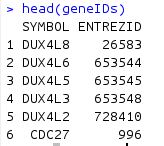 Добываем референсную выборку генов
refgeneIDs <-keys(org.Hs.eg.db, keytype="ENTREZID")
Считаем перепредставленные термы GO:
sigTerm <- GOFunction(geneIDs, refgeneIDs)
(может занять некоторое время)
Смотрим результат
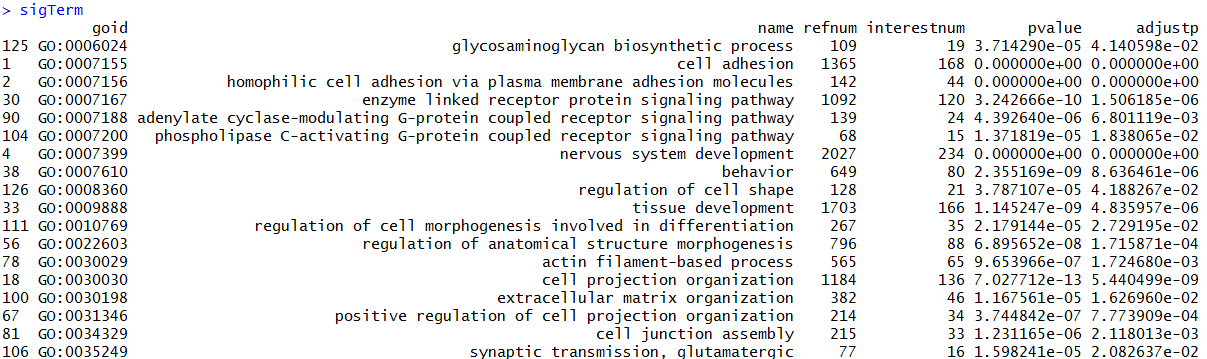